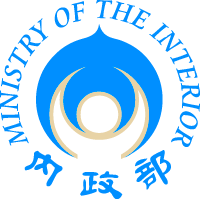 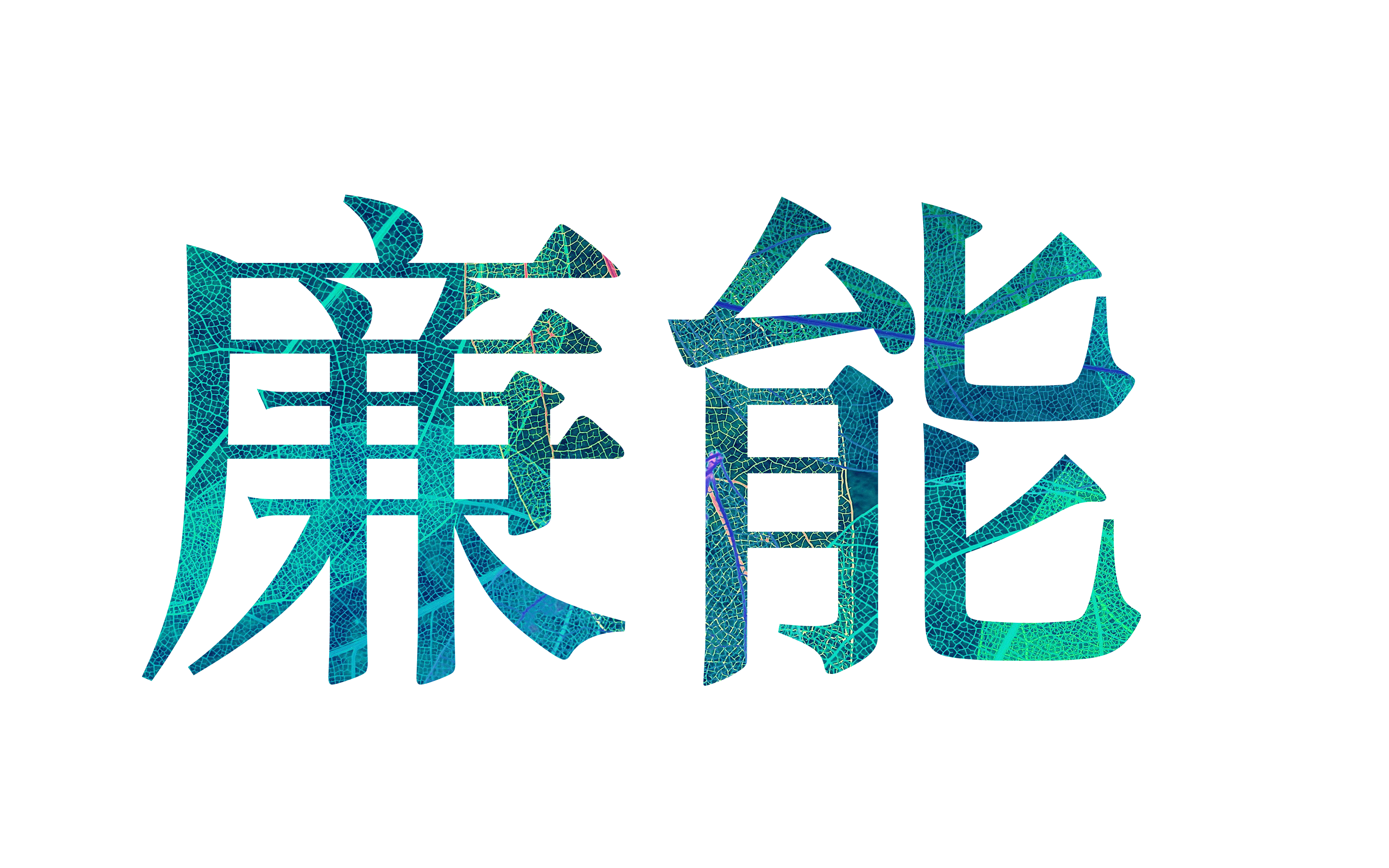 108年
公    務    人    員
序
古云：「吏不畏吾嚴而畏吾廉，民不服吾能而服吾公;廉則吏不敢慢，公則民不敢欺；公生明，廉生威」，為強化本部廉潔形象，並使每一位同仁都能恪盡其責，依法行政，爰定期辦理本部廉能公務人員之選拔與表揚，期實現乾淨政府、誠信社會之願景。
《五代史‧馮道傳》論曰：「禮、義，治人之大法，廉、恥，立人之大節；蓋不廉則無所不取，不恥則無所不為。」惟公務員貴在廉潔，更應兼備專業職能；廉與能相輔相成，不得偏廢其一，於此，廉能是政府的核心價值、保障人民權利的關鍵力量。

本次獲獎人員計  10  名，均足堪表率，特將各受表揚人員廉能事蹟彙集成冊，藉以樹立廉政典範，至盼全體同仁相互期勉，見賢思齊，期共同形塑廉能之政府。
盧怡婷
戶政司辦事員
推動戶政一站式服務，簡化具勞保身分之被保險人辦理新生兒出生登記或家屬死亡登記流程，有效提升行政效能。
盧怡婷
戶政司辦事員
績優事蹟
現行具勞保身分之被保險人倘辦理新生兒出生登記或家屬死亡登記後，均需另至勞保局申請及繳付證明文件，始可領取勞保/國民年金生育給付或家屬死亡給付。

為達成簡政便民之目的，本部於107年7月16日起擴大服務，民眾倘至戶政事務所辦理初設戶籍登記及死亡登記，亦可同時通報健保署申請換發健保卡及健保退保；以及同時通報勞保局申請勞保/國民年金生育等給付。

盧員承辦該項業務，致力協調勞保局、健保署有關資訊交換及相關作業程序，並對各戶政事務所辦理教育訓練、演練及測試等，戮力盡職，足堪表率。
廖天宇
地政司專員
積極精進不動產成交案件實際資訊申報登錄制度，簡化作業流程，縮短資料發布期程，具體提升施政效能與民眾滿意度，增進不動產交易資訊透明化，兼達防止收賄舞弊目標，著有績效。
廖天宇
地政司專員
績優事蹟
縮短不動產成交案件實際資訊發布期程：不動產成交案件實際資訊查詢受到民眾關注，常反映應縮短揭露期程，為提供民眾更即時的不動產交易資訊，廖員乃開發檢核程式，於106年12月起縮短發布期程，並提供民眾免費下載。

推動不動產成交案件實際資訊預申報作業：依「平均地權條例」等規定，買賣案件應於辦竣所有權移轉登記30日內，須向主管機關申報登錄土地及建物成交案件實際資訊。為方便民眾申報，廖員乃推動「預申報」作業，能有效避免因錯過申報時間而受裁罰之風險，達到簡政便民之目的。

廖員在實價登錄系統案承接前手，陸續透過複雜資料及系統之整合，新增該系統諸多功能，促使地價資料透明化，更能有效防杜不肖業者與相關公部門徇私舞弊的機會，盡職盡責，足堪表率。
陳慶隆
總務司專員
就權管採購業務，主動積極蒐集分析缺失態樣，修正現行制度，簡化作業程序，對預防缺失發生，提升行政效能，績效卓著。
陳慶隆
總務司專員
績優事蹟
主動積極彙整本部採購常見錯誤行為態樣，訂定及滾動修正「內政部辦理最有利標評選作業注意事項」及配套參考文件範例、修正採購作業自行檢核表及督促各單位應依規定期限辦理採購之驗收，有效降低採購錯誤態樣發生，強化內控機制，提昇本部暨所屬機關採購品質，兼顧廠商權益。
陳員主管採購業務，隨時用心掌握各項採購資訊，積極提供各單位遵循與參考，對提升行政效能助益甚大，且減少不肖廠商在採購案件上下其手的機會，有效防止不法舞弊情事發生，克盡職責。
林筠珊
會計處科員
以零經費建構本部網路繳納國庫款作業機制，除了達到簡政便民外，尚能有效簡化行政程序、提升行政效能、預防舞弊貪瀆及節省公帑。
林筠珊
會計處科員
績優事蹟
本部現行繳納國庫款方式原僅限於現金或匯票等兩種，為有效減省民眾繳款費用及時間，林員遂以零經費方式開發網路繳納國庫款作業機制，並與「e-Bill全國繳費網」連結，達成簡政便民之目的。
民眾透過網路繳款，收入款項即直接解繳國庫，相關人員無須經管現金，林員之創新作法，可降低現金管理風險及成本，預防舞弊貪瀆發生。

該系統上線後，使繳款人繳款方式更多元便捷外，亦有效簡化本部收入款項解繳國庫之作業及時程，並獲行政院主計總處評選為107年主計業務創新變革精進甲等獎。
葉昭宏
合作及人民團體司籌備處科長
簡化社會團體申辦業務行政流程、打造接待櫃檯，提升行政效能及結合民間資源辦理社會團體教育訓練，大幅節省公帑，效益卓著。
葉昭宏
合作及人民團體司籌備處科長
績優事蹟
簡化社會團體申辦業務行政流程：合作及人民團體司籌備處107年公文數量，佔部內總收文量37.62%，當中又以社會團體案件為最多。葉員身為主管積極帶領同仁簡化作業流程、縮短公文處理時間、打造接待櫃檯，提昇服務品質，提升行政效能，達成減少民怨之宏效。

結合民間資源辦理社會團體教育訓練：為落實政府低度管理、社團高度自治之施政精神，葉員於107年主動結合社會團體共同規劃辦理全國性社會團體會務研習，共計超過400人次參加，復能以有限之公務支出，完成達2至3倍預算之活動，不僅使業務能順利推動，大幅節省公帑，效益卓著。
蘇素娥
營建署道路工程組副工程司兼分隊長
辦理「災後復建工程經費審議作業」及「車行地下道淹水防範機制及維護管理」訪評作業，主動積極採行興革作為，有效維護民眾身家及行車的安全，績效顯著。
蘇素娥
營建署道路工程組副工程司兼分隊長
績優事蹟
106年經歷6月豪雨、7月尼莎及海棠颱風及10月豪雨等重大天然災害，蘇員辦理「花蓮縣等7縣市提報村里聯絡道路工程」及「南投縣等7縣市提報村里聯絡道路災後復建工程」之經費審議作業，總提報經費達9億元，是項業務對民眾權益影響至鉅，且具時效急迫性，蘇員於其間共辦理39次現勘、抽查185件工程，均能親赴實地現勘，作業複雜度及困難度均高，如期如質完成審查，解決民怨。

蘇員規劃辦理「車行地下道淹水防範機制訪評作業」，有效建立車行地下道封路標準作業程序，對提升民眾災害發生時的行車安全，甚有助益。
丁勤
移民署入出國事務組專員
積極規劃「小三通便利措施」，多面向與相關機關溝通，達成簡政便民目標並提升政府服務效能。
丁勤
移民署入出國事務組專員
績優事蹟
現行小三通交流已臻成熟且趨於常態化，為符合增進交流便利性，丁員107年積極規劃「小三通便利措施」，鼓勵民眾至離島觀光旅遊、簡化個人旅遊申請手續、縮短藝文商務交流審查時間、放寬旅行活動範圍等，確實達成簡政便民之目的與效益。

另亦逐步開放大陸地區人民至離島地區從事宗教活動(單純信眾)或馬拉松、海泳及鐵人三項等體育活動，均得以小三通旅行事由申請，增進交流便利性，經統計，107年小三通個人旅遊及團體旅遊入境人次均較前一年顯著成長(成長2成8及1成6)。丁員辦理「小三通便利措施」過程在回應民眾需求之同時，尚需兼顧行政流程執行之適法與國安考量，複雜度及困難度均高，用心盡責，堪為楷模。
江元淞
消防署訓練中心專員
就權管採購案件主動積極善盡履約管理，節省公帑支出，並提出改善流程方案及興革作為，對於優化消防設施維護作業，提升消防人員之專業訓練品質，績效卓著。
江元淞
消防署訓練中心專員
績優事蹟
辦理「105-106年度消防模擬訓練設施保養維護採購案」，江員對於承攬廠商未能誠實履約，善盡履約管理，節省公帑支出，後續積極處理履約爭議，捍衛機關權益及促進採購公平正義。

為維持該中心消防訓練正常進行，江員積極接洽國外原廠修復消防模擬訓練設施，自費前往香港進修消防專業技能，並爭取原廠同意來台設立分公司，提供我國優質消防設施維護作業，對消防人員之專業訓練助益甚大。
張乃修
建築研究所綜合規劃組副研究員
執行行政院「永續智慧城市-智慧綠建築與社區推動方案」之永續智慧社區創新實證示範計畫，整合政府與產業界之應用服務技術，對節能減碳、降低政府能源支出，提升行政效能，成效卓著。
張乃修
建築研究所綜合規劃組副研究員
績優事蹟
張員執行行政院「永續智慧社區創新實證示範計畫」，整合政府與產業界之應用服務技術，積極協調相關部會及縣市機關參與申請補助及執行，續籌備召開多次評選會議，透過討論、現地勘查，遴選執行之住宅社區、學校及偏遠離島地區。

為掌握各受補助單位執行進度及智慧化系統建置內容，張員每個月召開進度檢核會議及不定期至各受補助單位之建置場域進行進度與建置情形之確認，迄107年底已有效節省水電費約38億元，對節能減碳、降低政府能源支出，著有成效。

於前揭專案計畫執行後，張員續邀集各相關產業界及學者進行成果交流，將智慧綠建築之辦理成果成功推展於國內業界，辦理成效卓著。
王薔斐
國土測繪中心地籍圖重測課專員
辦理「提昇服務品質專案」業務，推動多項創新措施，成效卓著；另推動「地籍圖重測地籍調查表填載說明及範例」編修，確保重測品質，保障人民權益，亦著有成效。
王薔斐
國土測繪中心地籍圖重測課專員
績優事蹟
王員辦理國土測繪中心「地籍圖重測專區」之建置業務，整合各項重測行政作為、法令規定、各類書表等，幫助民眾瞭解，增加重測作業資訊透明度，節省作業單位購置商業繪圖軟體經費，提升為民服務品質。
王員主辦「重測施政計畫管制」，部會列管-地籍圖重測後續計畫第1期計畫，連續四年(104至107)均獲內政部評定為優等。

王員完成「地籍圖重測地籍調查表填載明及範例」編修，促進重測作業更精準符合實際情形，確保重測品質，保障人民權益。